Teaching and learning material C2
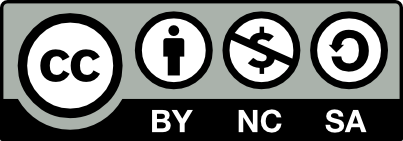 Networking
Aims
Objectives
To identify the purpose of networking.
Understand how networking can support your career and improve the industry.

Who is included in the successful network.

How to achieve a worthwhile networking
Strengthens relationships
Sharing – not taking

Engaging with contacts

Finding opportunities to assist

The assistance will be reciprocated.
Source of fresh ideas
Can give you a new perspective
Exchanging information on challenges, experience and goals
Speak with people outside of your own field – see issues from a different angle
Don’t limit yourself to people who appear ‘useful’ to you. Others may introduce you to a bigger field
Raises your profile
Be visible – attend professional and social events.
Build your reputation as knowledgeable, reliable and supportive.
By being visible you increase the opportunity of being in the right place at the right time.
Opens new doors
By being visible you keep to the front of people’s minds.
With the reputation for assisting where you can, this may be the time it is reciprocated.
Increases likelihood of being introduced to potentially relevant people for your career development.
Facilitates exchange of information
Keeping up with new ideas
Learning of techniques from your peer group
By using a wide group you are more likely to gain new and valuable information.
The more you know the greater the asset you are.
Widens your support network
By offering genuine assistance to your contacts sets a strong foundation for receiving support when you need it.
Build your network based on trust and cooperation – this takes time but provides the backbone of a strong career.
How to make it work
Whatever event - business or social make a point of heading for people you don’t know.

Greet newcomers – particularly those who are not socializing. They will love you for making them feel at ease.
1.
Set yourself a goal to meet 5 or more new people at each event
How to make it work
Most groups allow a couple of visits before committing.

Join groups that most match your goals – but be prepared to come out of your comfort zone.
2.
Try one or two new groups each month
How to make it work
You never know when you may meet a potential networker. 
If you don’t feel business cards are appropriate, have something convenient with your details. Perhaps a ready drawn up text that you can forward instantly.
3.
Carry your business cards with you everywhere.
How to make it work
You may be in that seat for some time – you can learn much about the new people around you.
4.
At a meal, choose a seat next to people you don’t know
How to make it work
Pretend to yourself that you are hosting the event because –
you would make people feel welcome
Ask what brought them here
Introduce them to other people
Help put them at ease
5.
Be friendly and approachable
How to make it work
Networking is a two way street and building trust takes time.
Keep in touch with contacts
Share information that may benefit them.

What goes around – comes around
6.
Be willing to give to receive
Summary
Networking done well will supercharge your career progression, enabling stronger relationships and exposing you to fresh ideas.
								Michael Page

Networking is more than just getting out and meeting people. Networking is a structured plan to get to know people who will do business with you or introduce you to those who will.